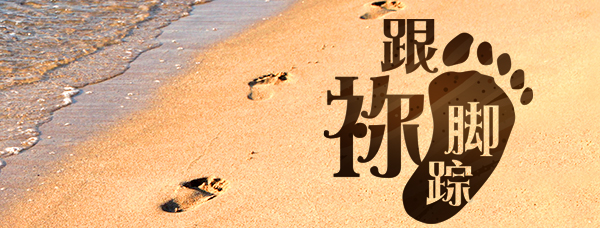 第二十六单元：属灵倍增（下）
第101讲：另类文士
要义：金句
凡他们所吩咐你们的，你们都要谨守遵行。但不要效法他们的行为；因为他们能说，不能行。（太23:3）
2
精义：撮要
真的教导者往往知行合一！
3
传播焦点
权柄的教师
耶稣─最伟大的教师─的榜样
力量的神人
4
传播焦点
不跟从传统
优秀的教师，不管人接受与否，还是会传讲真理。      	
使人惊讶（路4:36）
使众多信徒追随他（约6:60）
叫众人惊奇，归荣耀与神。（路7:16）
叫百姓都侧耳听他（路19:48）
5
传播焦点
小心守传统
优秀的教师寻求的是神的喜悦，而不是人的赞誉。（约 5:41）
耶稣按天父的旨意带领人得着救恩。 （约 6:38-40；路4:43）
耶稣极力揭露和纠正假教训。              （太 16:5-12）
6
生活应用
主耶稣教导的力量，到底从何而来？
7
反思问题
满有权柄的教师，在今天的世界，是否已很难寻得？
8
听众回馈
不跟传统与持守传统之间有的张力，当如何把持？
9